AR MAMA ATRODO KITAIP NEGU TĖTĖ?
4 klasė

Parengė:
Elena Abeciūnienė
Pamokos uždavinys
Remdamiesi vadovėlio medžiaga, savo asmenine patirtimi ir mokytojo aiškinimu, dirbdami kolektyviai, poromis ir individualiai, išsiaiškinsite, kaip keičiasi augdami vaikai; kuo skiriasi berniukai ir mergaitės brendimo laikotarpiu ir įvardysite bent 3 skirtumus.
APIBŪDINKITE
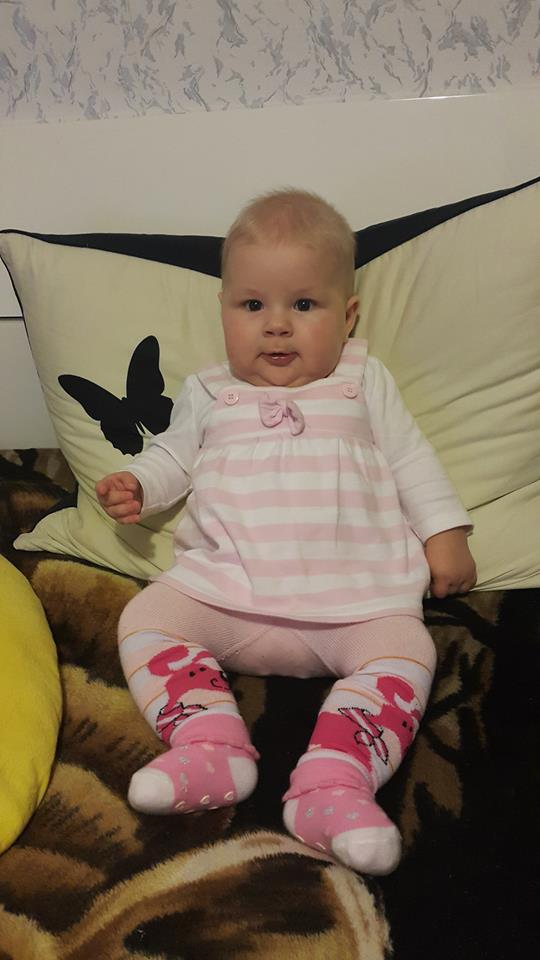 APIBŪDINKITE
Kuo panašūs?  Kuo skiriasi?
Tik gimę mergaitės ir berniukai būna labai panašūs vieni į kitus. Augant jie ima vis labiau skirtis.
Mergaitės ir berniukai augdami vis labiau ima skirtis.
Ypač ryškūs pokyčiai tarp berniukų ir mergaičių vyksta brendimo laikotarpiu. 
Taip vadinamas laikotarpis, per kurį vaikas virsta suaugusiuoju.
Kas yra brendimas?
Bręstant berniukų kūnas darosi tvirtesnis, platesnių pečių.
Kiekvienas žmogus bręsta skirtingai – vieni sparčiau, kiti lėčiau.
Bręstant mergaičių kūnas darosi grakštesnis, apvalesnių formų.
Svarbu:
Brendimo laikotarpiu yra normalu priaugti daugiau svorio. Tuo metu organizme daug kas kinta, todėl itin svarbu tinkamai maitintis, laikytis asmens higienos.
Pasvarstykime:
Kuo skiriasi vaiko ir suaugusiojo gyvenimas. Ar norėtumėte kuo greičiau suaugti? Kodėl?